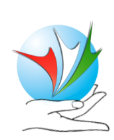 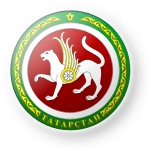 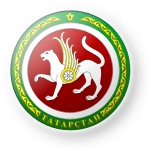 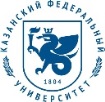 Министерство труда, занятости и социальной защиты РТ
Центр инноваций социальной сферы РТ
Казанский федеральный университет
Министерство экономики РТ
ПРОЕКТ ОБРАЗОВАТЕЛЬНОЙ ПРОГРАММЫ ДЛЯ СО НКО
«СОЦИАЛЬНОЕ ПРОЕКТИРОВАНИЕ И УПРАВЛЕНИЕ СОЦИАЛЬНЫМИ ПРОЕКТАМИ»
реализация «Дорожной карты» 
доступа СО НКО к бюджетным средствам, 
направляемым на оказание социальных услуг
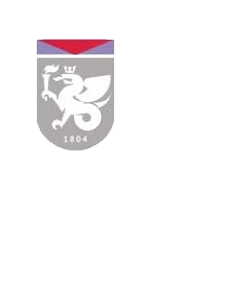 ИНСТИТУТ СОЦИАЛЬНО-ФИЛОСОФСКИХ НАУК  И МАССОВЫХ КОММУНИКАЦИЙ
ПАСПОРТ ПРОГРАММЫ
Цель обучения: разработать и приступить к реализации «Дорожной карты» доступа СО НКО к бюджетным средствам, направляемым на оказание социальных услуг, и бизнес-стратегии привлечения заемных внебюджетных средств
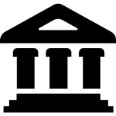 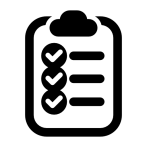 Результат обучения: вхождение СО НКО в Реестр поставщиков социальных услуг
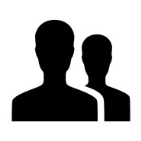 Категория обучающихся: представители СО НКО с высшем образованием
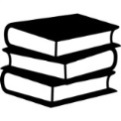 Учебная группа: 20-25 человек
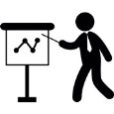 Форма обучения: очно-заочная
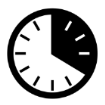 Срок обучения: 260 часов
Источник финансирования: Государственная подпрограмма 
«Поддержка СО НКО в РТ» (Министерство экономики РТ)
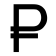 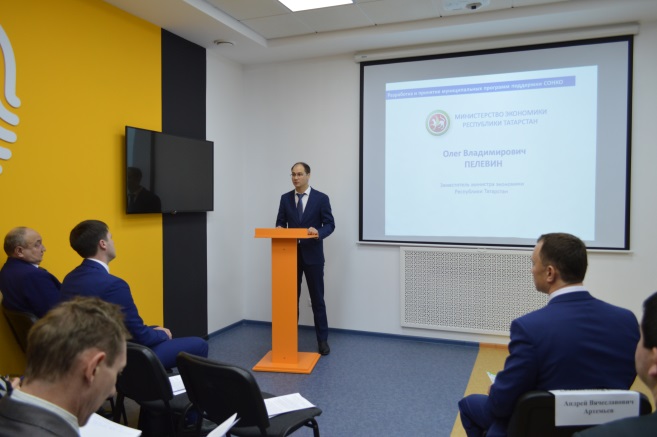 СЛУШАТЕЛИ ПРОГРАММЫ
Представители социально ориентированных 
некоммерческих организаций Республики Татарстан
Казанская 
городская агломерация
(6 муниципальных образований)
Муниципальные районы пояса экономической зоны
(18 муниципальных образований)
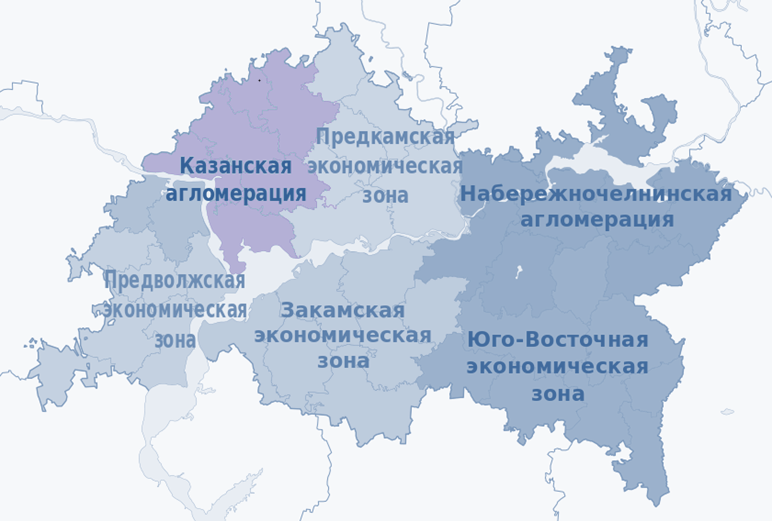 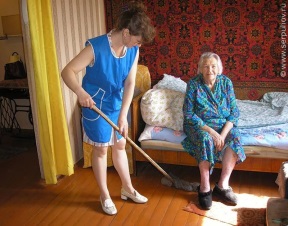 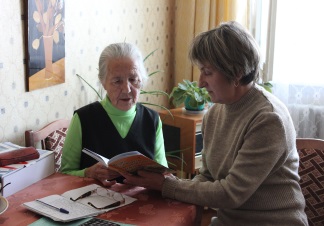 ПРОГРАММА  АКСЕЛЕРАЦИИ
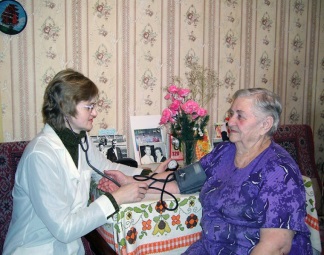 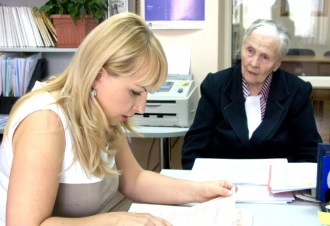 СО НКО
СО НКО
СО НКО
РЕЕСТР поставщиков социальных услуг
Форма социального обслуживания на дому
Учебная программа
СО НКО
социально-бытовые услуги
СО НКО
Материально-техническая база и инфраструктура
Кадровое обеспечение квалифицированными специалистами 
Методическое обеспечение
Профессиональный консалтинг
социально-медицинские услуги
СО НКО
социально-правовые услуги
20-25 человек
социально-педагогические услуги
Стационарная и полустационарная формы социального обслуживания
УЧЕБНЫЙ ПРОЦЕСС
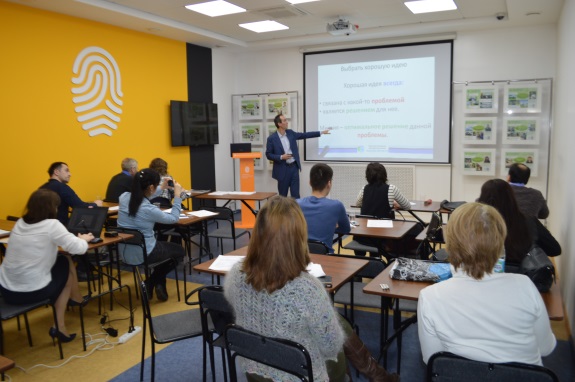 1 суббота
2 суббота
3 суббота
4 суббота
5 суббота
8 суббота
9 суббота
10 суббота
Субъекты социального обслуживания и терминология
воскресенье - консультации
воскресенье - консультации
воскресенье - консультации
воскресенье - консультации
воскресенье - консультации
воскресенье - консультации
воскресенье - консультации
воскресенье - консультации
Правовые основы 
деятельности организации
Бухгалтерский учет и налогообложение
Требования к организации – 
поставщику социальных услуг
Документальное обеспечение 
процедуры включения в реестр
Процедура включения в Реестр
6 суббота
воскресенье - консультации
ЭКСПЕРТНАЯ СЕССИЯ
7 суббота
Документальное обеспечение 
назначения компенсации
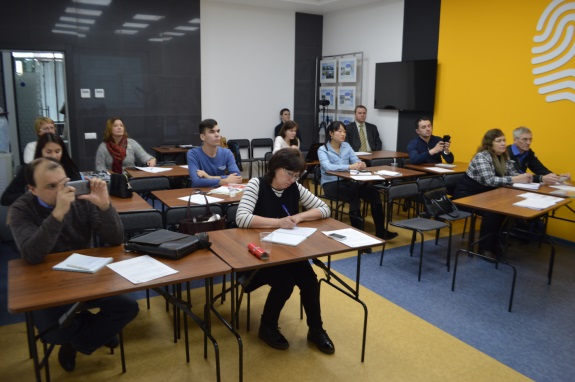 Процедура выплаты компенсации
Работа в ГИС СРН
Бизнес-планирование и инвестиции
ИТОГОВЫЙ ПРОЕКТ
11 суббота
ФОРМАТ ОБУЧЕНИЯ
Лекция

Основной  материал
Принципы,  модели, особенности и тенденции
Задания для самостоятельной работы
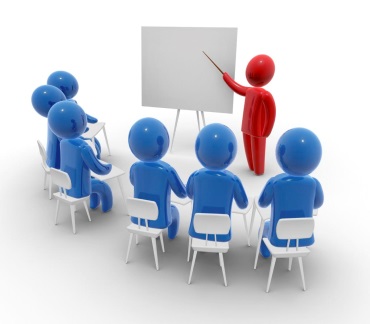 10.00 – 17.00
13.10 – 13.50 Обед
Работа с экспертом-наставником
Формулировка целей, задач, этапов работы применительно к проекту каждого слушателя
Обсуждение проекта
СУББОТА
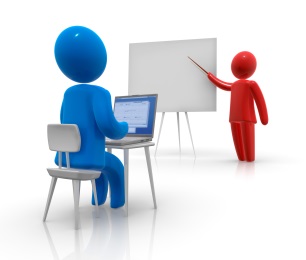 17.10 – 18.40
Консультация с экспертом-наставником
Индивидуальный 
график
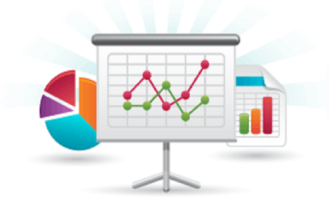 ВОСКРЕСЕНЬЕ
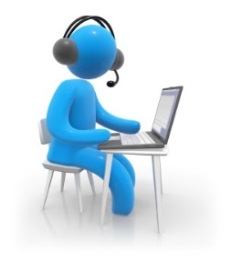 Самостоятельная работа
Раздел «Дорожной карты»
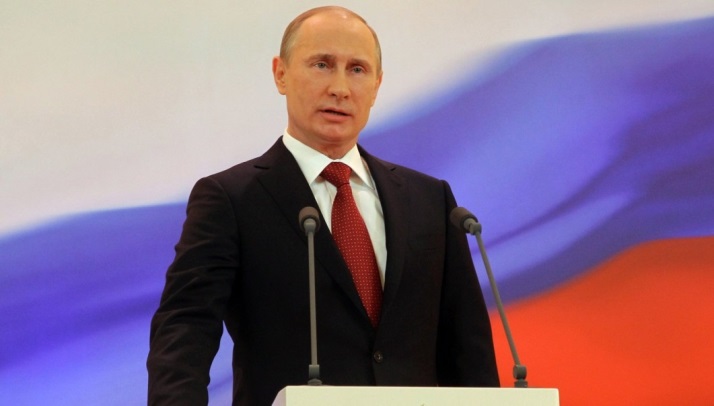 ДОРОЖНАЯ КАРТА
«… считаю правильным поэтапно направлять некоммерческим организациям 10% средств региональных и муниципальных социальных программ, чтобы НКО могли участвовать в оказании социальных услуг, которые финансируются за счет средств бюджетов».

Из Послания Президента России В.В.Путина Федеральному собранию РФ от 3 декабря 2015 года.
«ДОРОЖНАЯ КАРТА» ДОСТУПА 
СО НКО К БЮДЖЕТНЫМ СРЕДСТВАМ
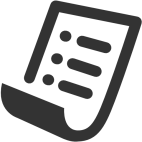 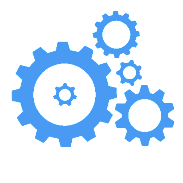 Документы
Механизмы
Нормативные правовые акты
Вхождение в Реестр поставщиков социальных услуг
Заявление на включение в Реестр поставщиков социальных услуг
Деятельность по оказанию социальных услуг
Компенсация из бюджета поставщикам социальных услуг
Работа с получателями социальных услуг (ИППСУ)
Назначение компенсации поставщикам социальных услуг
Работа в ГИС СРН
Привлечение внебюджетных финансовых средств
Бизнес-план
ВЕДУЩИЕ ЛЕКТОРЫ
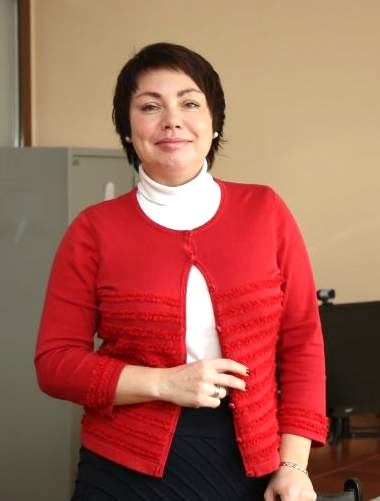 ЕФЛОВА 
Мария Юрьевна 
профессор, д.н. (доцент), заместитель директора по научной деятельности Института социально-философских наук и массовых коммуникаций КФУ
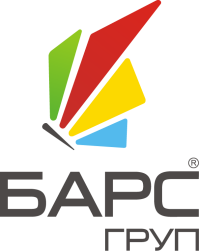 Специалисты «Барс Груп», (разработчики программного обеспечения ГИС СРН)
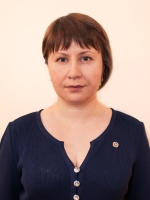 ЛЕОНТЬЕВА 
Татьяна Ивановна
К.ф.н., председатель Комиссии Общественной палаты Республики Татарстан по социальной политике и благотворительной деятельности
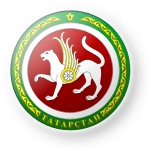 Специалисты Министерства труда, занятости и социальной защиты РТ (распорядители бюджетных средств)
ЭКСПЕРТЫ-НАСТАВНИКИ
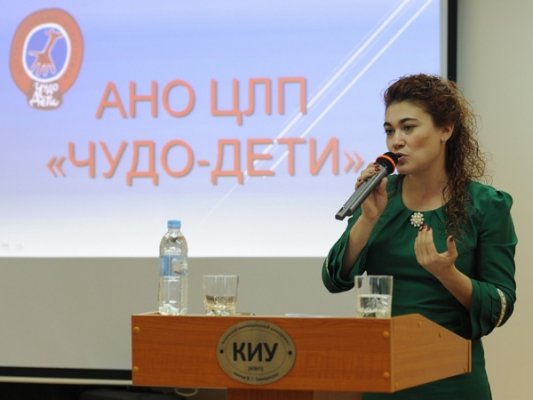 КИСЛОВА 
Ася Исааковна
Директор АНО «Центр лечебной педагогики «Чудо-Дети» - Реабилитационный центр для детей и подростков с ОВЗ (входит в Реестр поставщиков социальных услуг)
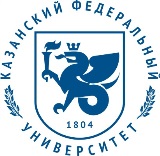 ЮРИДИЧЕСКАЯ КЛИНИКА КФУ
(Консультационные услуги)
МЕТОДИЧЕСКОЕ ОБЕСПЕЧЕНИЕ
Нормативные правовые документы в сфере социального обслуживания и деятельности поставщиков социальных услуг.
Основные термины и понятия.
Формы документов, предоставляемых для включения в Реестр поставщиков социальных услуг.
Требования и критерии, предъявляемые к поставщикам социальных услуг.
Формы документов, оформляемых с получателем социальных услуг.
Формы документов, предоставляемых для получения компенсации из бюджета поставщикам социальных услуг.
Методика составления бизнес-плана.
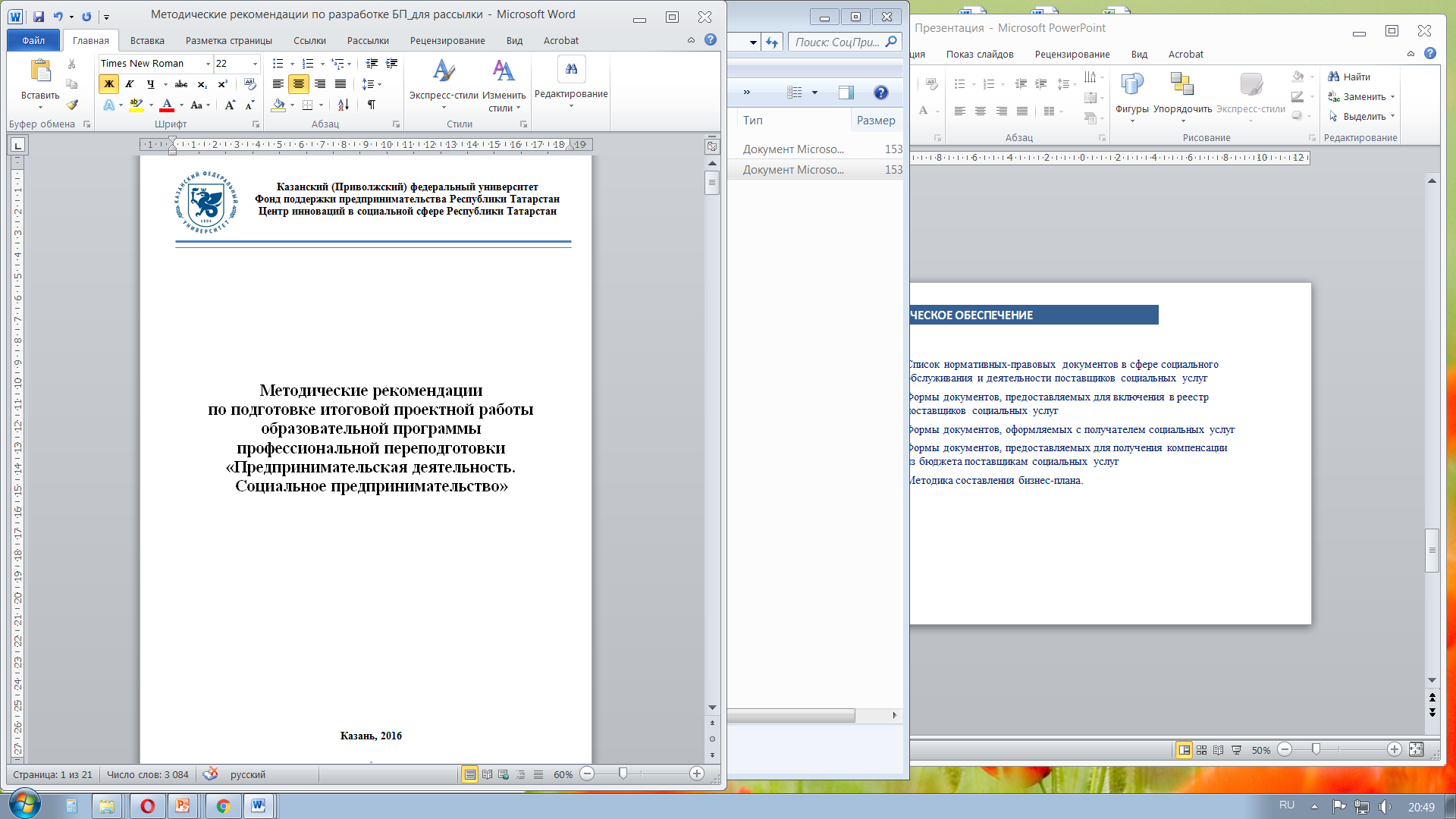 Методические рекомендации 
по разработке «дорожной карты» 
вхождения в 
Реестр поставщиков социальных услуг 
в рамках образовательной программы 
«Социальное проектирование и 
управление социальными проектами»
ДИПЛОМ О ПРОФЕССИОНАЛЬНОЙ ПЕРЕПОДГОТОВКЕ
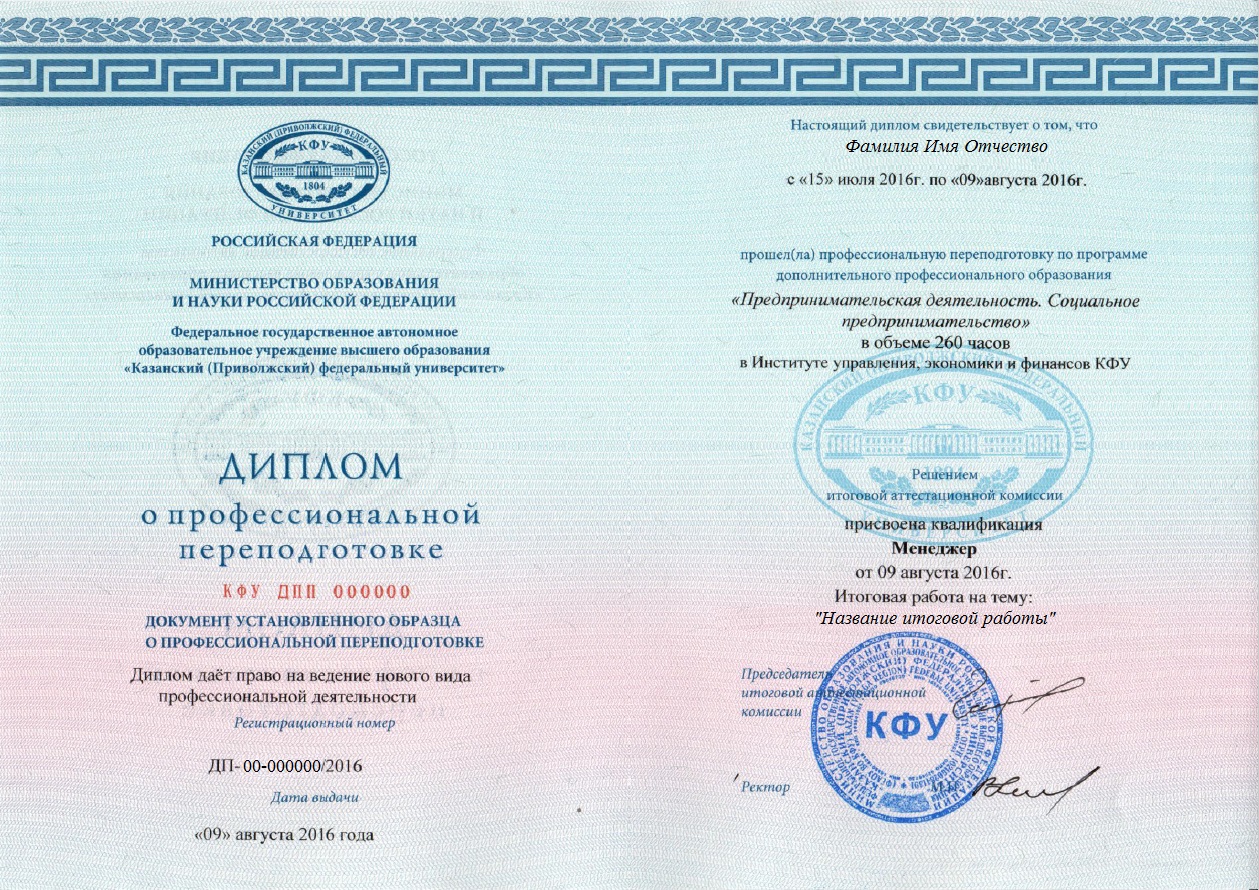 КОНТАКТЫ
Консультации и запись на образовательную программу
(843) 233 72 87
(843) 296 08 85
ciss.rt@mail.ru
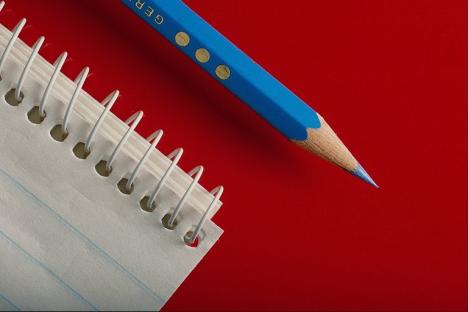